Коррекционно-развивающий потенциал современного урока
ПОДЗАГОЛОВОК ПРЕЗЕНТАЦИИ
Потенциал, коррекция, развитие
Слово «потенциал» происходит от латинского potentia, что значит «сила». В современном русском языке потенциал определяется как скрытая возможность, способность, сила, могущая проявиться при известных условиях (Большая Советская Энциклопедия).
Коррекция – это исправление каких-либо недостатков в развитии личности ребенка.
 Развитие  — это процесс становления  личности ребенка под влиянием внешних и внутренних, управляемых и неуправляемых социальных и природных факторов
Дополнительный тест
Урок
это такая форма организации педагогического процесса, при которой педагог в течение точно установленного времени руководит познавательной коллективной и иной деятельностью постоянной группы учащихся (класса) с учетом особенностей каждого из них, используя виды, средства и методы работы, создающие благоприятные условия для того, чтобы все ученики овладевали основами изучаемого предмета непосредственно в процессе обучения, а также для воспитания и развития познавательных способностей и духовных сил школьников.
Развитие личности
развитие психики личности в целом, т.е. мышления, памяти, чувств, воображения;
формирование мировоззрения, т.е. системы взглядов и убеждений;формирование черт характера (настойчивости, трудолюбия, целеустремленности, любознательности, настойчивости, активности);
усвоение общепринятых норм поведения (вежливости, выдержанности, дисциплины, такта);
развитие эстетических взглядов;развитие различных склонностей и способностей, нужных нашему обществу;
развитие потребностей в дальнейшем самообразовании.
ОСОБЕННОСТЬ СОВРЕМЕННОГО  УРОКА
Ф
Фактические знания
Г
Групповое или индивидуальное дифференцированное обучение
О
Опора на проблемное обучение
С
Самостоятельное добывание знаний (деятельностный подход)
Деятельность?
Главным деятелем на уроке должен быть ребенок.
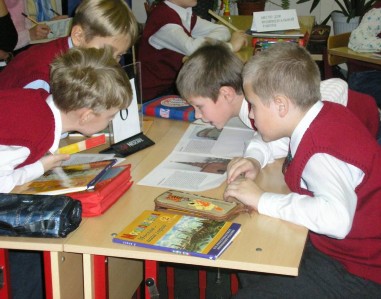 Целькоррекционно-развивающего обучения   –   создать   условия,  способствующие    развитию личности ребенка и эффективному усвоению   учебного    материала.
Принципы коррекционно-развивающего обучения:
Динамичность восприятия 
Продуктивная обработка информации 
Развитие и коррекция высших психических функций 
Мотивация к учению 
Индивидуализация методов обучения
Динамичность восприятия:
Задания по степени нарастающей трудности
Включение в урок заданий, предполагающих различный доминантный  характер
Разнообразные типы структур уроков для смены видов деятельности  обучающихся
Продуктивная обработка информации
Задания, предполагающие самостоятельную обработку информации
Дозированное, поэтапное усвоение материала
Перенос способа обработки информации на свое индивидуальное задание
Развитие и коррекция высших психических функций
Включение в урок специальных упражнений по коррекции высших психических функций
Задания с опорой на несколько анализаторов
Использование компенсаторных возможностей ребенка
Мотивация к учению
Постановка четких законченных инструкций.
Включение в урок материалов сегодняшней жизни.
Создание   условий  для   зарабатывания,         а не получения оценки.
Проблемные задания, познавательные вопросы.
Обучение на фоне положительных эмоций.
Применение игровых методик.
Индивидуализация методов обучения
Оптимальный объем  работы для каждого ребенка.
Учет индивидуальных особенностей:  возрастных, психологических, психических.
Развитие высших психических функций
Диагностика     →    коррекция    → результат  компенсации     → адаптация   в   социуме

На каждом уроке во главу ставится РЕБЕНОК!
Личность учителя
- умение управлять коллективом;
- знание предмета;
- знание психологии обучения и 
            психологии аномального ребенка;
- речевая культура: стиль, манера 
            общения, четкость, громкость….
- заинтересованность учителя в том, 
            чтобы обучающие знали и любили                                            
            предмет;
- личные качества педагога.
Цитата
Плохой учитель преподносит истину, хороший учит ее находить.
Без стремления к научной работе учитель попадает во власть трех демонов: механичности, рутинности, банальности. Он деревенеет, каменеет, опускается.
Комфортность психологического климата в классе
- урок освобожден от страха;
- ситуация успеха - основной фактор 
               развития личности;
- все могут высказаться и имеют право на
               ошибку; 
-педагогическая поддержка; 
- замечания отрицательного характера
              стараться не делать вообще.
Конструирование современной системы требований к уроку
На смену учебно-дисциплинарной модели образования приходит личностно-ориентированная модель, которая рассматривает обучающихся как полноправных партнеров в условиях сотрудничества, характеризуется усилением внимания к ученику, к его саморазвитию и самопознанию, обращенностью ученика к окружающему миру и к себе, к воспитанию умения искать и находить свое место в жизни.
Личностно-ориентированные технологии
Технология личностно-ориентированного развивающего обучения (И.С. Якиманская) сочетает обучение (нормативно-сообразная деятельность общества) и учение (индивидуальная деятельность ребенка). 
Ставят в центр образовательной системы личность ребенка, обеспечение комфортных, бесконфликтных и безопасных условий ее развития, реализации ее природных потенциалов.

Цель технологии личностно-ориентированного обучения – максимальное развитие (а не формирование заранее заданных) индивидуальных познавательных способностей ребенка на основе использования имеющегося у него опыта жизнедеятельности.
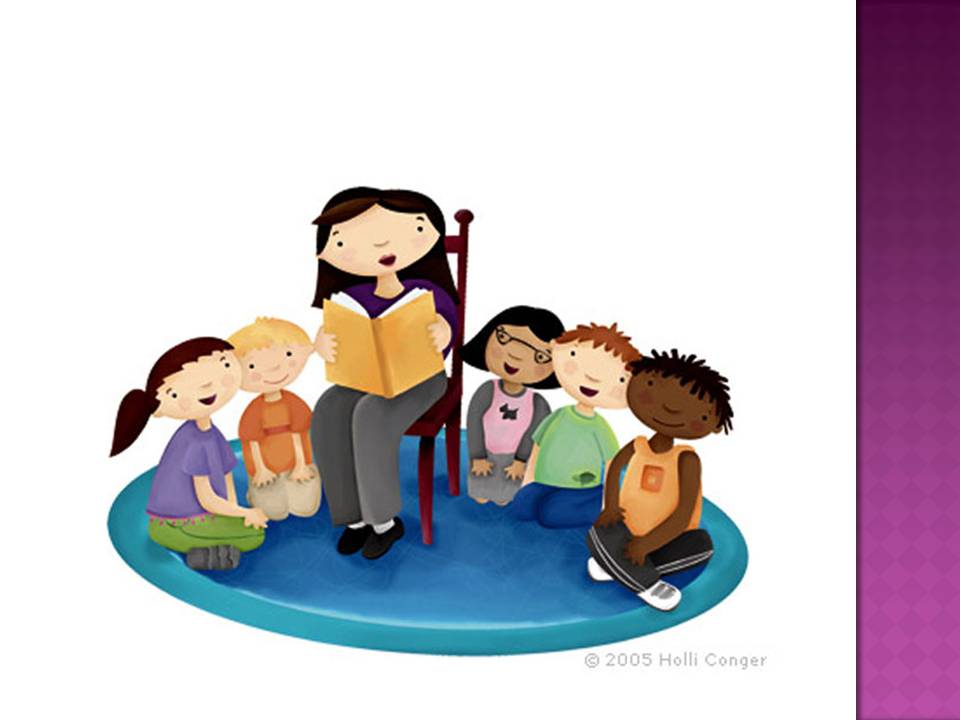 Современные требования к уроку
урок должен быть проблемным и развивающим: учитель сам нацеливается на сотрудничество с учениками и умеет направлять учеников на сотрудничество с учителем и одноклассниками;
учитель организует проблемные и поисковые ситуации, активизирует деятельность учащихся;
вывод делают сами учащиеся;
минимум репродукции и максимум творчества и сотворчества;
время-сбережение и здоровье-сбережение;
в центре внимания урока – дети;
учет уровня и возможностей учащихся, в котором учтены такие аспекты, как профиль класса, стремление учащихся, настроение детей;
умение демонстрировать методическое искусство учителя;
планирование обратной связи;
урок должен быть добрым.
Основные направления коррекционной работы
Совершенствовать движение и сенсомоторное развитие
Коррекция отдельных сторон психической деятельности
Развитие основных мыслительных операций
Развитие различных видов мышления 
Коррекция нарушений в развитии эмоционально-личностной сферы 
Развитие речи, владение техникой речи 
Расширение представлений об окружающем и обогащение словаря
Коррекция индивидуальных пробелов в знаниях
Психологи утверждают, что только 15-25% школьников несут задатки в области интеллектуальной деятельности, остальным 75-85% современные требования непосильны!Подавляющее большинство детей теряет интерес к учению, находится в состоянии умственной перегрузки, чувствует свою неполноценность.Основная цель – установить соответствие между возможностями детей и предъявляемым к ним требованиям.
Сорок пять минут урока – одно из удивительных педагогических явлений, когда многообразные влияния сливаются в единый комплекс. И, сливаясь, они образуют  огромной силы фактор развития ребенка, становления его как личности… 
Воспитание в школе надо строить, начиная с урока, этого важнейшего фактора развития личности вообще и нравственного развития в частности.